04
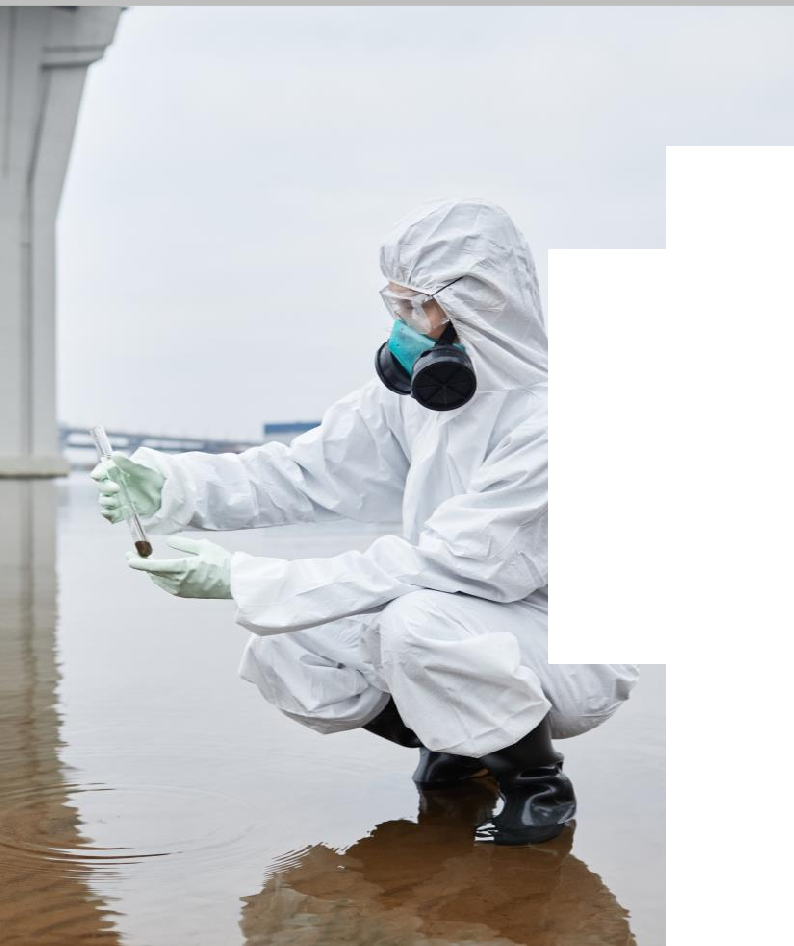 Conser vação
comunitária  da	água
PROJECTO RIOS
ECHEDOROS NATURE
”GUARDAS DA ÁGUA”
COMUNITÁRIOS
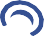 A conservação comunitária da água é um  movimento de cidadãos para ajudar a  limpar os rios, oceanos, lagos, praias e  linhas costeiras e assim criar uma maior  ligação e envolvimento dos cidadãos  com a água. Os oceanos contribuem  para 75% do oxigénio no planeta.
Nesta secção, mostramos algumas das  iniciativas comunitárias para a  conservação da água que estão  presentes nas regiões do projeto Climate  Champions. São exemplos importantes  de como as ações comunitárias podem  conduzir a grandes resultados.
NOREVISION
POLECAT SEC, UMA  INSTALAÇÃO FOTOVOLTAICA  COMUNITÁRIA
L o c a l  L e a r n i n g  C o m m u n i t i e s
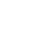 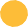 66
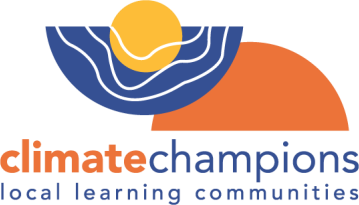 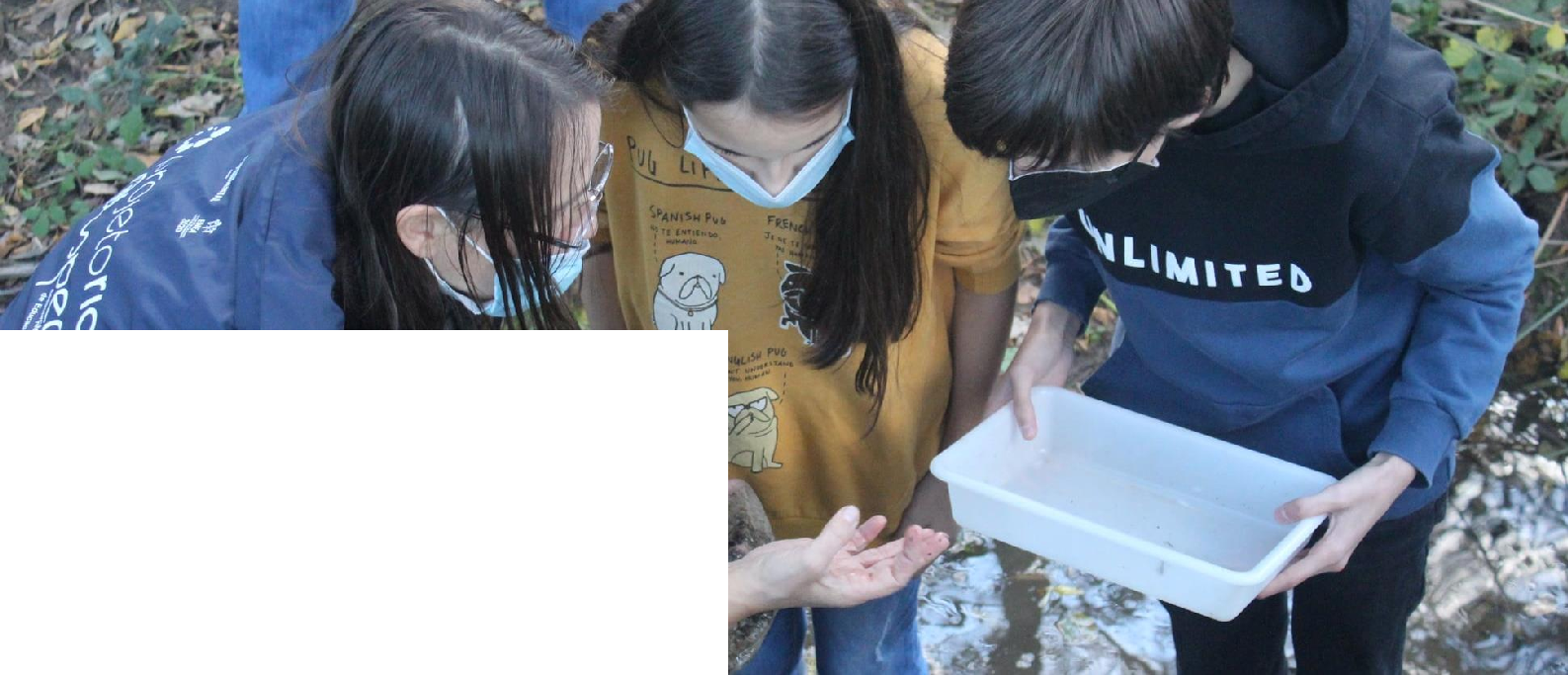 PROJECTO RIOS
CATEGORIA.	
Community water conservation

LOCALIZAÇÃO DA PRÁTICA.
Portugal

 	PROBLEMA VISADO	
Este projeto de educação ambiental visa  promover a participação social na conservação  das zonas ribeirinhas, combatendo a ampla  deterioração da qualidade dos rios e a falta de  envolvimento efetivo dos seus utilizadores e da  população em geral.
ASSOCIAÇÃO DE  VOLUNTARIADO OU  PESSOAS ENVOLVIDAS
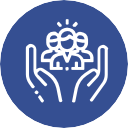 ASPEA é uma organização não governamental que  lidera o processo e a maioria dos grupos envolvidos  no Projeto provém de instituições de ensino, do  jardim-de-infância às universidades.
INFORMAÇÃO DETALHADA  SOBRE A PRÁTICA
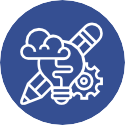 O Projeto visa criar uma rede de monitorização e  adoção de troços de rios e ribeiros por grupos locais  organizados. Utilizando uma metodologia simples  mas rigorosa, normalizada, fácil de aplicar e  desenvolver, estes grupos assumem a  responsabilidade de monitorizar e proteger o troço  do curso de água que selecionaram, contribuindo  assim para a melhoria sustentada dos recursos  hídricos em geral, e da reabilitação do seu troço do  curso de água em particular.
L o c a l  L e a r n i n g  C o m m u n i t i e s
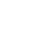 Co-funded by the  Erasmus+ Programme  of the European Union
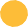 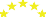 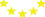 67
INFORMAÇÃO DETALHADA SOBRE A PRÁTICA
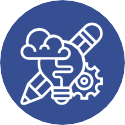 Cada grupo é autónomo e deve ser acompanhado  em visitas de campo por um monitor de projeto  devidamente formado, que deve realizar duas  visitas de campo por ano (Primavera e Outono) e  uma ação de melhoria. É-lhes fornecido um kit  didático constituído por materiais para recolher  dados e medir a realidade do ecossistema  ribeirinho a vários níveis: fauna, flora, património  cultural e etnográfico e a qualidade da água e das
Transferibilidade da Prática
O Projeto Rios organiza anualmente Encontros
Nacionais,	proporcionando	aos	grupos
interessados a possibilidade de dar a conhecer o  trabalho realizado na secção adotada, a fim de
sensibilizar para os exemplos positivos de grupos  que se preocupam com os rios.
margens.
Estes Encontros incluem palestras, apresentações
de	trabalhos	desenvolvidos	pelos	grupos,
Estas atividades melhoram a área estudada e a  qualidade global de um rio, e também inspiram a  curiosidade científica e fomentam o método  científico experimental através da recolha e registo  de informação e eventos geográficos, físico-
apresentações de uma peça de teatro/ música/
dança criada pelos grupos, e workshops didáticos,  entre outros. Estão abertos a todos e para muitos
grupos,	funcionam	como	um	"guia"	para
compreender que tipo  de  atividades  podem  e	desenvolver em torno da secção adotada.
a
químicos,	biológicos,	históricos,	sociais
para
etnográficos.	Contribuem	também
implementação da Carta da Terra da ONU e da  Diretiva-Quadro da Água da UE.

Diversas entidades institucionais (câmaras  municipais, juntas de freguesia, escolas,  associações, organizações não governamentais,  institutos e centros de investigação), empresas e a  população em geral estão envolvidas no Projeto.  Atualmente, a maioria dos grupos provém de  instituições educacionais, desde o jardim-de-  infância até às universidades.

Partilha e Aprendizagem

O presidente da ASPEA, Joaquim Ramos Pinto,  declarou que:

“em 2015,   durante os sete   anos anteriores,
50.000 pessoas tinham “adotado” 187  quilómetros de rios em 20 distritos portugueses,  removendo duas toneladas de resíduos das  margens dos rios e plantando centenas de  árvores. Os principais grupos voluntários eram  grupos de crianças, escoteiros, famílias e  municípios. Há uma maior incidência de distritos  no norte de Portugal porque havia apoio  financeiro dos fundos europeus para os  municípios do norte”
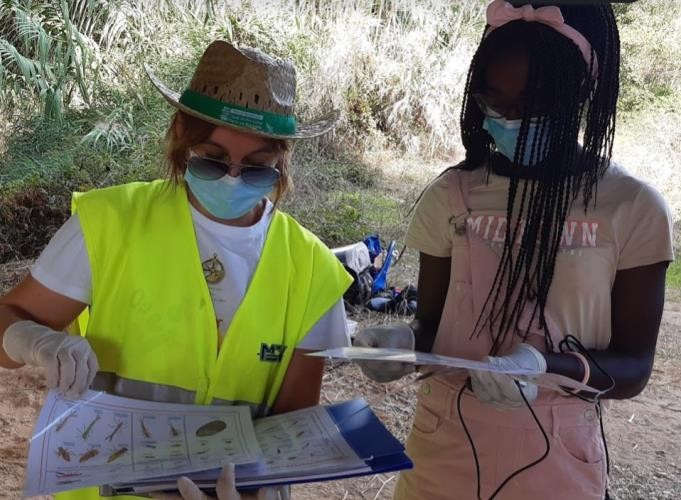 L o c a l  L e a r n i n g  C o m m u n i t i e s
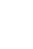 PERÍODO DE IMPLEMENTAÇÃO (DATA DE INÍCIO/FIM)
Data de início : 2006

Data de fim : Em curso
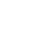 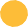 68
EVIDÊNCIAS DE SUCESSO (RESULTADOS ALCANÇADOS)
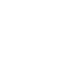 Em 2019, o Projeto tinha:

577 troços de rio/nascentes adotados em 141 municípios; 301,5 km de rio/nascentes adotados em 20  distritos; 791 monitores em 51 cursos de formação; 603 grupos; mais de 50.000 pessoas envolvidas em  várias atividades
Para uma visão completa dos resultados alcançados até agora, por favor ver  https://aspea.maps.arcgis.com/apps/dashboards/4b5a65c1dbc14c99ae43e9950fccbcce
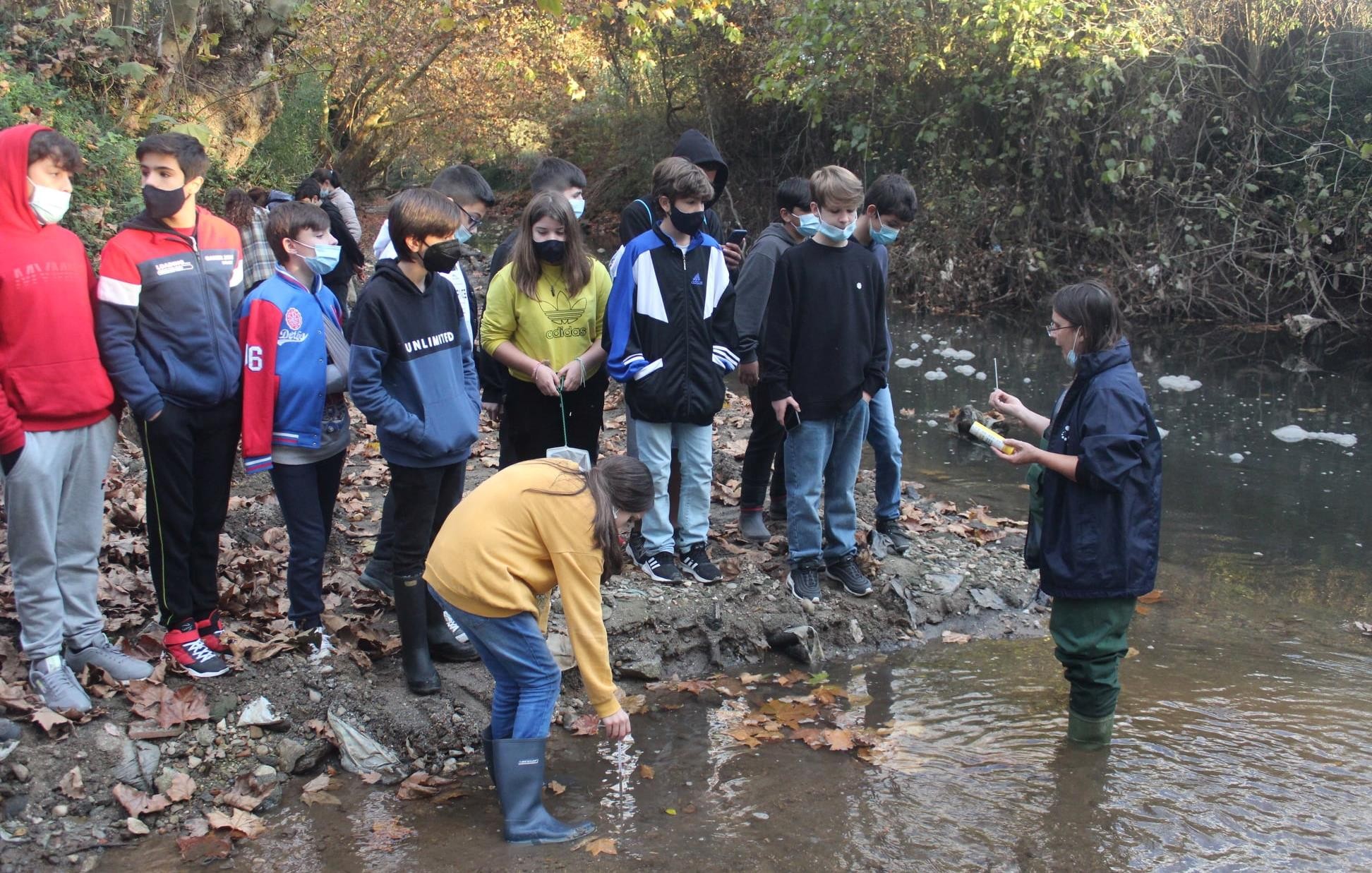 L o c a l  L e a r n i n g  C o m m u n i t i e s
LIGAÇÕES INFORMATIVAS
CONTACTO.
Joaquim Ramos Pinto
https://www.facebook.com/projetorios/?ref=pag
e_internal
ORGANIZAÇÃO.
https://aspea.org/index.php/pt/projeto-rios-
Associação Portuguesa de Educação  Ambiental (ASPEA)
conhecer
EMAIL
https://www.facebook.com/aspea.org/videos/12
72797246551719
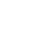 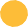 projetorios@aspea.org
69
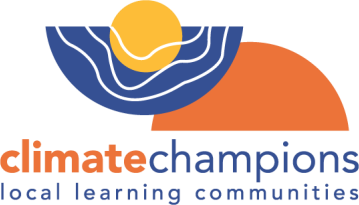 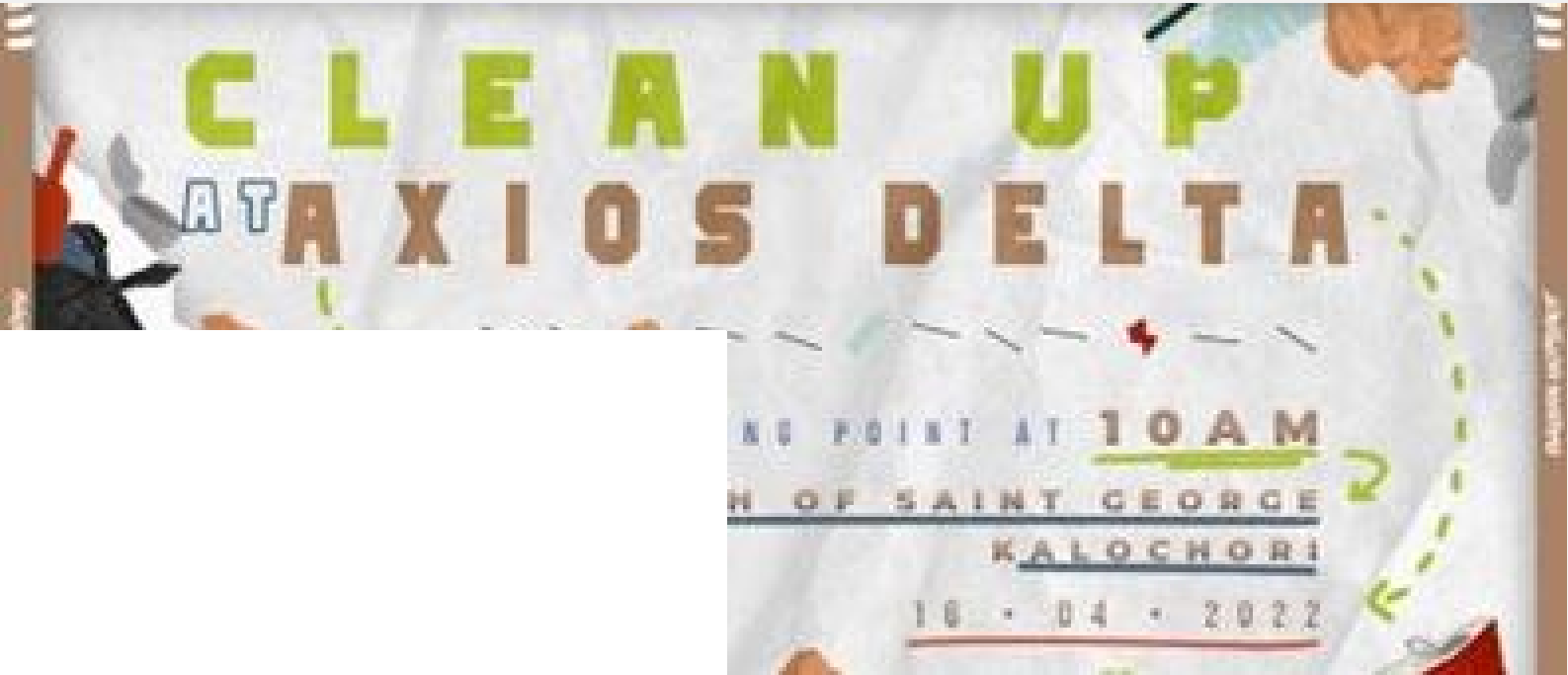 ECHEDOROS NATURE
CATEGORIA.	
Conservação comunitária da água

LOCALIZAÇÃO DA PRÁTICA.
O Delta do rio Echedoros (Gallikos) e a lagoa da  aldeia de Kalochori, Tessalónica, Grécia


 	PROBLEMA VISADO	

Embora as áreas do Delta dos Echedoros e da  lagoa de Kalochori façam parte de um dos  ecossistemas mais importantes da Grécia, o lixo  que está a ser ilegalmente despositado na área  protegida, tanto em terra como em água,  principalmente por empresas de construção,  agricultores e pescadores, torna urgentemente  necessária a intervenção de voluntários da  "Echedoros Nature"..
ASSOCIAÇÃO DE  VOLUNTARIADO OU  PESSOAS ENVOLVIDAS
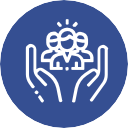 A iniciativa pertence a cidadãos das aldeias e distritos  urbanos próximos que guardaram memórias vívidas  da infância das margens do rio e do estuário do rio  Echedoros, limpa e agradável, e que consideram a  atual situação de negligência inaceitável.
INFORMAÇÃO DETALHADA  SOBRE A PRÁTICA
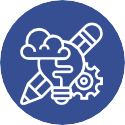 L o c a l  L e a r n i n g  C o m m u n i t i e s
A "Echedoros Nature" é uma equipa de cidadãos  ativos que lideram ações contra a degradação  artificial das zonas húmidas do Delta dos Echedoros e  da lagoa de Kalochori e lutam contra a destruição do  seu valor ambiental e beleza.
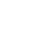 Co-funded by the  Erasmus+ Programme  of the European Union
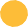 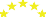 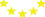 70
INFORMAÇÃO DETALHADA SOBRE A PRÁTICA
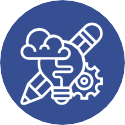 Os membros da equipa patrulham voluntariamente  a área à procura de lixo e qualquer tipo de resíduos  sólidos e informam as autoridades para ajudar a  removê-los. Nos últimos anos, a equipa encontrou  e notificou a polícia sobre enormes quantidades de  pneus a serem atirados para as margens do rio e  da praia, embalagens de fertilizantes contendo  resíduos químicos perigosos a serem queimados  ilegalmente em fogos ao ar livre, e limparam  caixotes de lixo transbordantes dentro da reserva  natural e colocaram caixotes de lixo extra para os  caminhantes usarem sempre que necessário.
reunião formal sobre a iniciativa de crowdfunding :
“Quando era criança, visitávamos o Delta com a  nossa escola e celebrávamos o início da Primavera  nas margens claras do rio com a minha família.
Mas os impactos da poluição das últimas décadas  na zona começaram a notar-se. Estamos  determinados em transformar o Delta e a lagoa  no que foi - um lugar acolhedor para famílias e  atividades ao ar livre, a que todos os cidadãos  podem facilmente aceder, uma vez que o centro  de Salónica fica apenas a 10 km de distância.”.
A equipa organiza e faz frequentemente apelos  públicos aos cidadãos para a limpeza da área e  organiza plantações de árvores na reserva natural.
Transferibilidade da Prática
Para a supervisão e proteção das reservas naturais  basta um punhado de cidadãos determinados e  empenhados na tarefa de combater a poluição e as  más práticas. Os membros da equipa reúnem-se e  formam um núcleo de ação que deve ter uma
Um importante sucesso recente da equipa  "Echedoros Nature" tem sido o apoio do Estado no  seu plano de reconstrução de duas pontes de  caminhadas antigas, meio destruídas, ao longo da  principal rota de caminhadas em torno do Delta,  preservando o observatório de observadores de  aves que não tem sido mantido há anos e que  corre o risco de ruir, bem como substituindo os  sinais de rota de caminhadas desgastados.
representação	dinâmica	nos	meios	de
comunicação social ativos online, com o objetivo
de se ganhar popularidade. Os membros devem ter  algum tempo livre para se dedicarem a patrulhas,  atividades de limpeza, implementação de ideias,  encontrar patrocínios para sacos de lixo a colocar  na área, e encontrar formas de angariar fundos e  ajudar a gerir o projeto, desenvolvendo também  planos estratégicos.
O montante necessário para as obras de  construção é aumentado através de uma  plataforma online no âmbito do projeto europeu  "Blue Crowdfunding", que faz parte do Programa  INTERREG MEDITERRANEAN 2014-2020.
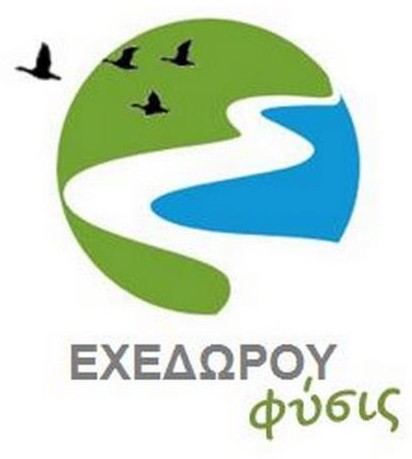 A equipa "Echedoros Nature" também organiza  eventos de ciclismo guiado nas rotas do Delta e da  lagoa, com paragens frequentes em pontos de  interesse onde os participantes aprendem sobre a  fauna e flora do pântano.

Partilha e Aprendizagem

George Konstantinidis, um voluntário ativo e  membro da "Echedoros Nature" declarou numa
L o c a l  L e a r n i n g  C o m m u n i t i e s
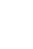 PERÍODO DE IMPLEMENTAÇÃO (DATA DE INÍCIO/FIM)
Data de início : 2020

Data de fim : Em curso
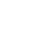 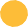 71
EVIDÊNCIAS DE SUCESSO (RESULTADOS ALCANÇADOS)
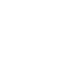 Os voluntários da "Echedoros Nature" supervisionam o bem-estar da reserva natural que deve ser gerida e  protegida com sucesso pelo Estado. O seu empenho é notável e um exemplo brilhante de comportamento  social e ambientalmente responsável.

A equipa ajudou a remover toneladas de resíduos volumosos do coração da zona húmida protegida, tem  informado o público sobre muitas atividades para limpar/proteger/reviver a zona húmida e sobre práticas  sinistras que poluem a área (por exemplo, queima de latas de pesticidas contendo substâncias tóxicas, ou  fugas de gasolina provenientes de um navio no porto da cidade, mesmo em frente do Delta). Através do  crowdfunding, a equipa angariou até agora 2.285 euros para a manutenção das pontes de caminhadas do  pântano.
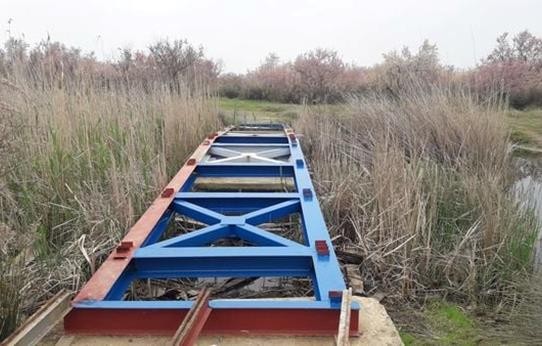 CROWDFUNDING:
https://el.goteo.org/project/gallikos-delta-eco-path
L o c a l  L e a r n i n g  C o m m u n i t i e s
LIGAÇÕES INFORMATIVAS
CONTACTO.
George Konstantinidis
https://ca.goteo.org/project/gallikos-delta-eco-
path
ORGANIZAÇÃO.
https://www.makthes.gr/echedoroy-fysis-kai-  perifereia-charassoyn-xana-monopatia-sto-delta-
ECHEDOROS NATURE
toy-gallikoy-469013
EMAIL
https://www.youtube.com/watch?v=KVdR7v4PJik
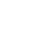 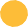 ehedoroufysis@gmail.com
72
Fontes das fotos : https://www.facebook.com/ehedoroufysis/
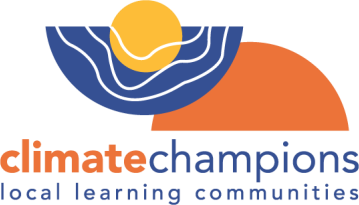 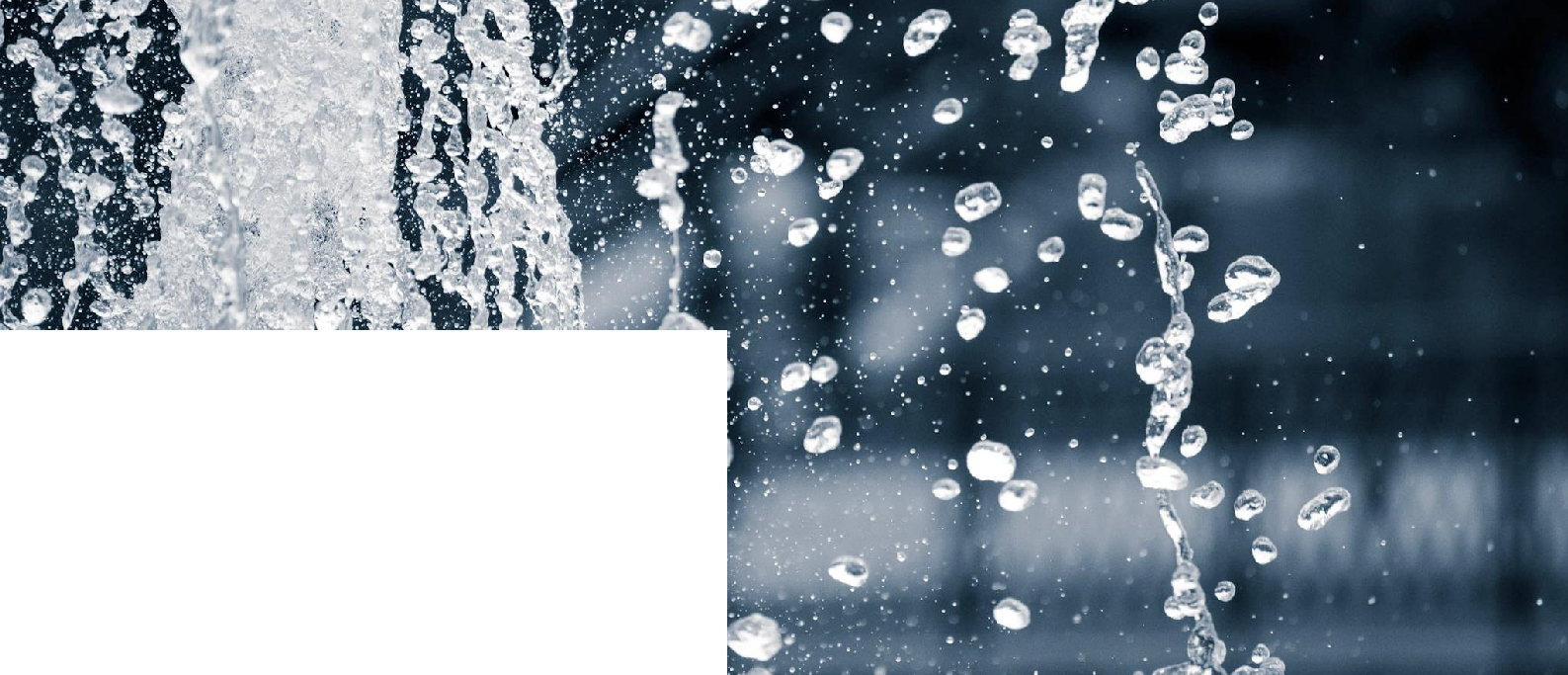 “GUARDAS DA ÁGUA" COMUNITÁRIOS
CATEGORIA.	
Conservação comunitária da água

LOCALIZAÇÃO DA PRÁTICA.
Bulgária, Cidade de Sófia, 24 Krastyo Sarafov Str

 	PROBLEMA VISADO	
A água é o meio primário através do qual iremos  sentir os efeitos das alterações climáticas. A  disponibilidade de água está a tornar-se menos  previsível em muitos locais, e o aumento da  incidência de cheias ameaça destruir pontos de  água e instalações sanitárias e contaminar fontes  de água. A má gestão da água, a perda de  biodiversidade e a exploração contínua de  indústrias como a energia, a agricultura e outras  têm um impacto negativo nas fontes de água.
ASSOCIAÇÃO DE  VOLUNTARIADO OU  PESSOAS ENVOLVIDAS
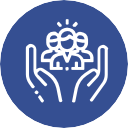 Green Peace Bulgária juntamente com mais de 30  peritos em conservação, proteção e gestão da água.  A comunidade baseia-se numa plataforma online e  inclui mais de 300 assinantes até à data.
INFORMAÇÃO DETALHADA
SOBRE A PRÁTICA
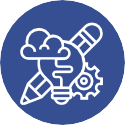 A boa prática é uma plataforma de e-learning  desenvolvida e gerida pela Green Peace Bulgária. O  seu objetivo é criar uma comunidade de "Guardas da  Água" para trocar conhecimentos e realizar  atividades que visem a preservação dos recursos  hídricos na Bulgária. Para alcançar os seus objetivos,  esta plataforma é um local para várias séries de  webinars e eventos de informação regulares,  organizados com a ajuda de peritos e cientistas de  diferentes áreas que apresentam vários tópicos, tais  como o impacto das alterações climáticas nos  recursos hídricos; o impacto das centrais  hidroelétricas nos rios e na sua biodiversidade; ações  que poderiam proteger a água e outras.
L o c a l  L e a r n i n g  C o m m u n i t i e s
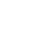 Co-funded by the  Erasmus+ Programme  of the European Union
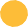 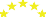 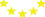 73
INFORMAÇÃO DETALHADA SOBRE A PRÁTICA
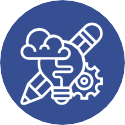 A plataforma facilita a criação de uma comunidade  à qual todos os interessados poderão aderir. Os  participantes terão a oportunidade de conhecer  outras pessoas envolvidas do país, partilhar os  problemas e procurar soluções para lidar com eles
Transferibilidade da Prática
As plataformas eletrónicas, através de webinários  e eventos informativos, podem desempenhar um  papel importante no envolvimento da grande  maioria dos interessados de todo o país na  proteção da natureza, da água e da biodiversidade.  Os webinários oferecem a oportunidade de discutir  tópicos como: o impacto das alterações climáticas  nos recursos hídricos, o impacto das centrais  hidroelétricas nos rios e na sua biodiversidade;  ações através das quais poderemos proteger a  água, entre outros.
em conjunto.
O envolvimento na iniciativa é feito através da  subscrição de um boletim especial "Guardas da  Água", através do qual os interessados serão  informados sobre o desenvolvimento de temas e  iniciativas que planeadas. Até ao momento, foram  realizados 5 webinários sobre :
O impacto da indústria do carvão nos recursos
Os desafios contemporâneos à proteção da
O que é a energia hídrica e como ela afeta a  natureza e a população local;
O Danúbio antes e agora - a natureza, a
biodiversidade e as pessoas;
Terras húmidas - o berço da vida.
hídricos;
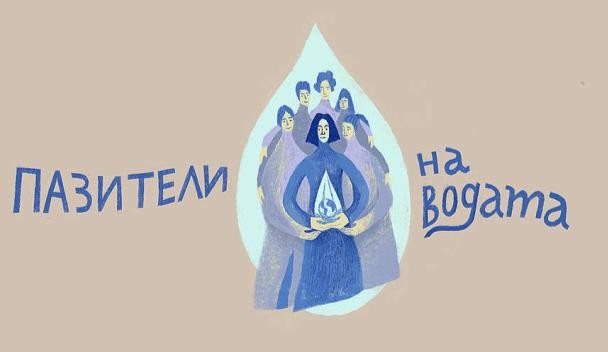 água na Bulgária;
As gravações dos webinários podem ser vistas na  Internet ou na página do Facebook da Green Peace
- Bulgária.

A plataforma proporciona acesso aberto e todos os  cidadãos que querem aderir à iniciativa,  independentemente do sexo, idade, educação, etc.

Partilha e Aprendizagem

Balinov afirmou "A sociedade civil tornou-se um  interveniente crítico nos processos de tomada de  decisões ambientais e um parceiro valioso na  implementação e acompanhamento das políticas  ambientais a nível local e nacional. Quando as  suas capacidades estão adequadamente  desenvolvidas e as ferramentas disponíveis, as  organizações da sociedade civil (OSC) podem  desempenhar um papel importante na  preservação da natureza e nas ações relativas às  alterações climáticas.”
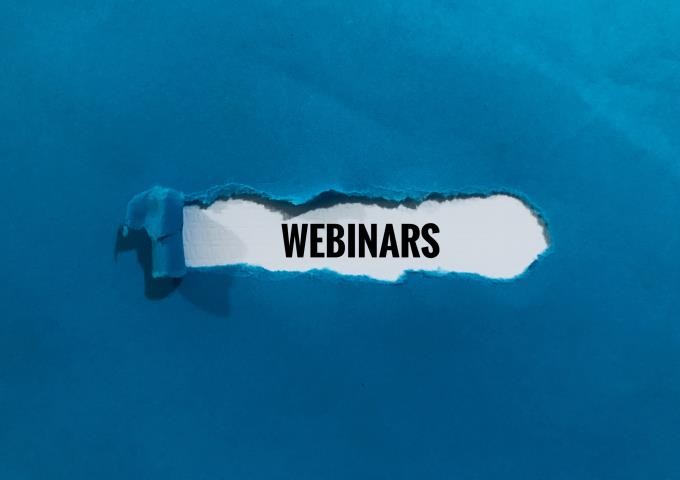 L o c a l  L e a r n i n g  C o m m u n i t i e s
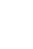 PERÍODO DE IMPLEMENTAÇÃO (DATA DE INÍCIO/FIM)
Data de início : 1/11/2021

Data de fim : Em curso
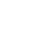 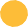 74
EVIDÊNCIAS DE SUCESSO (RESULTADOS ALCANÇADOS)
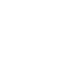 Esta é a primeira iniciativa do seu género na Bulgária, para formar uma comunidade de interessados na  proteção e preservação da água. Até agora, foram realizados cinco webinários, com a participação de mais  de 300 pessoas e com mais de 10 milhões de visualizações dos vídeos no Facebook. Mais de 1.500 pessoas  manifestaram interesse nestes eventos. Estão a surgir novos webinários, para os quais haverá informação  na página do Facebook da Green Peace Bulgária - https://www.facebook.com/greenpeacebg
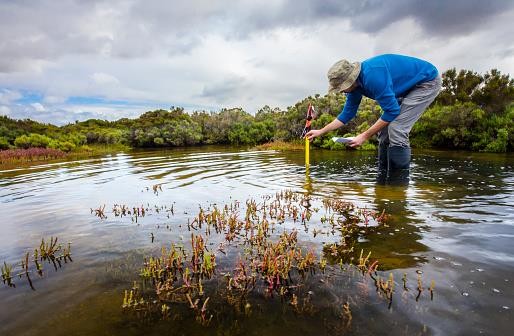 L o c a l  L e a r n i n g  C o m m u n i t i e s
LIGAÇÕES INFORMATIVAS
CONTACTO.
Balin Balinov
https://act.gp/Blog_PaziteliNaVodata
https://www.youtube.com/watch?v=VerLTmWZK  S0&list=PLQeUNU9u1jSFLnPEsMz4ZVfu7-  MxKvP3G&index=4&ab_channel=GreenpeaceBul
ORGANIZAÇÃO
Green Peace Bulgaria
garia
EMAIL
balin.balinov@greenpeace.org
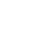 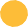 75
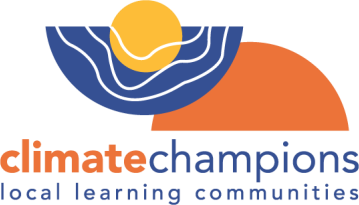 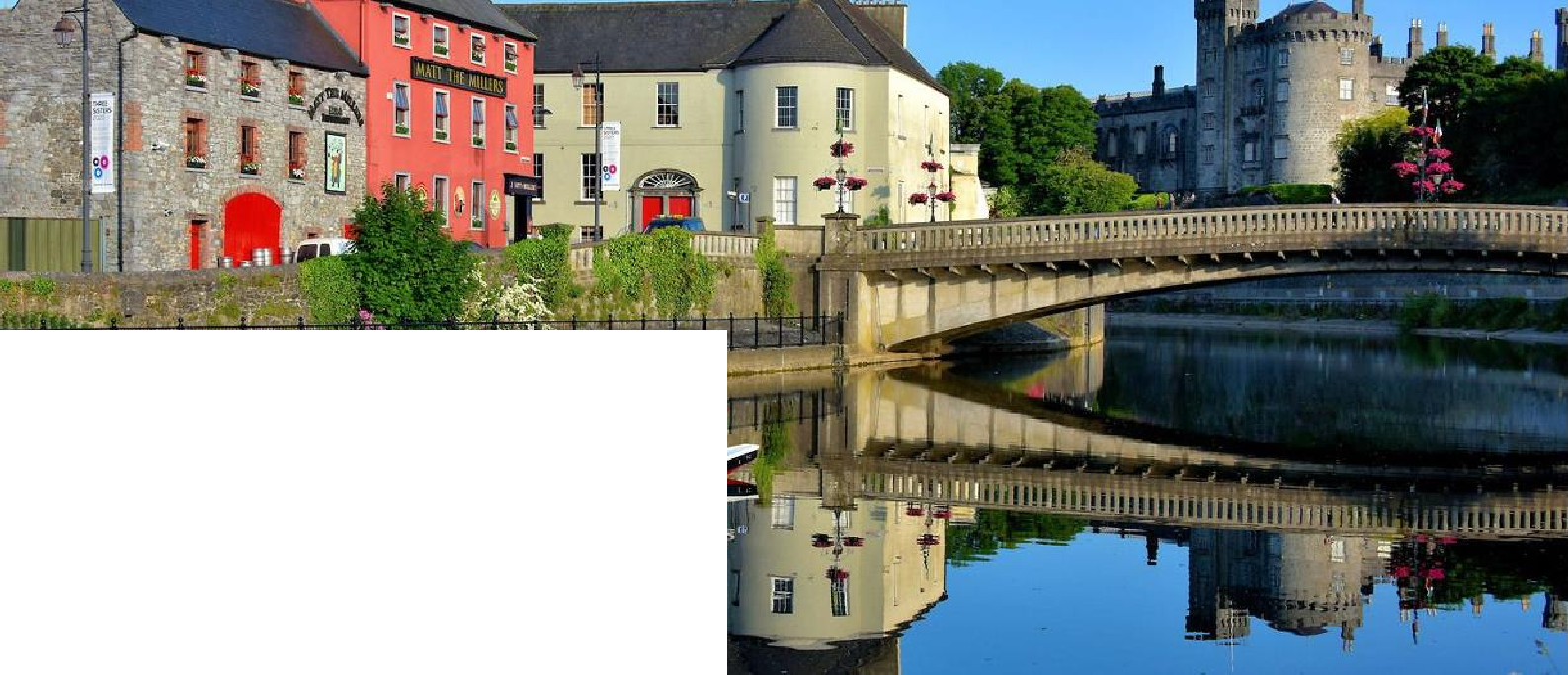 NOREVISION
CATEGORIA.	
Projecto Comunitário de Conservação da Água

LOCALIZAÇÃO DA PRÁTICA.
Irlanda

 	PROBLEMA VISADO	
NoreVision aborda questões sobre o futuro do rio  Nore na República da Irlanda. Este rio atravessa  vários condados na Irlanda e, por conseguinte, a  sua saúde e conservação são da maior  importância para muitos cidadãos na sua  vizinhança. Ter um plano para o futuro deste rio  dar-lhes-á algum poder de influência sobre a  saúde e prosperidade do rio Nore.
ASSOCIAÇÃO DE  VOLUNTARIADO OU  PESSOAS ENVOLVIDAS
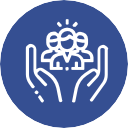 NoreVision é uma declaração das aspirações comuns  das entidades interessadas no futuro do rio Nore, dos  seus afluentes, das terras que neles se escoam e das  pessoas que aí vivem e trabalham.

A bacia hidrográfica do rio Nore é a fonte de água  potável, controlo de cheias, biodiversidade, produção  de alimentos e recursos para cerca de 110.000  habitantes ao longo de 2.500 km², numa região  agrícola forte.

Através de uma série de iniciativas, como  monitorização da qualidade da água, passeios pela  biodiversidade, história oral, agricultura, educação e  espécies invasoras, a NoreVision pretende manter a  saúde e prosperidade do rio Nore.
L o c a l  L e a r n i n g  C o m m u n i t i e s
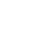 Co-funded by the  Erasmus+ Programme  of the European Union
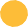 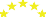 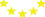 76
INFORMAÇÃO DETALHADA SOBRE A PRÁTICA
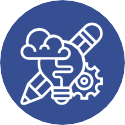 O que é A Visão Nore?
que é documentado neste relatório em torno da  bacia de captação e entre diferentes interesses é  um resultado valioso do processo de consulta. Isto  é resumido nos cinco temas prioritários da "Visão  Nore" no final do relatório. Esta é a declaração das  aspirações comuns das partes interessadas para o  futuro do rio e de todos os seus afluentes, a terra  que drena para eles, e as pessoas que aí vivem e
Antes de mais, A Nore Vision é uma iniciativa em  evolução. Até à data, a iniciativa tem sido um  processo de consulta financiado pela Kilkenny  LEADER Partnership, Laois Partnership, North
Tipperary	Development	Company	e	South
Tipperary	Development  Company	através do
financiamento LEADER ao abrigo do Programa de  Desenvolvimento Rural 2014-2020.
trabalham.	Estabelece	o	futuro	que	os
participantes no processo de consulta de 2017/
2018 desejam ver para a bacia hidrográfica  durante a sua vida.
Quem é A Visão Nore?
A Nore Vision é 'você'. São todos os interessados  que participaram no processo de consulta,  partilhando as suas esperanças e ideias para o  futuro do Rio Nore e dos seus afluentes, quer a  nível individual ou como representante de um  grupo, organização ou agência. A Visão Nore é  supervisionada por um grupo diretor voluntário,  com membros da comunidade, organizações de  desenvolvimento, autoridades locais e agências
A Nore Vision é uma iniciativa 'geracional' com  cinco prioridades
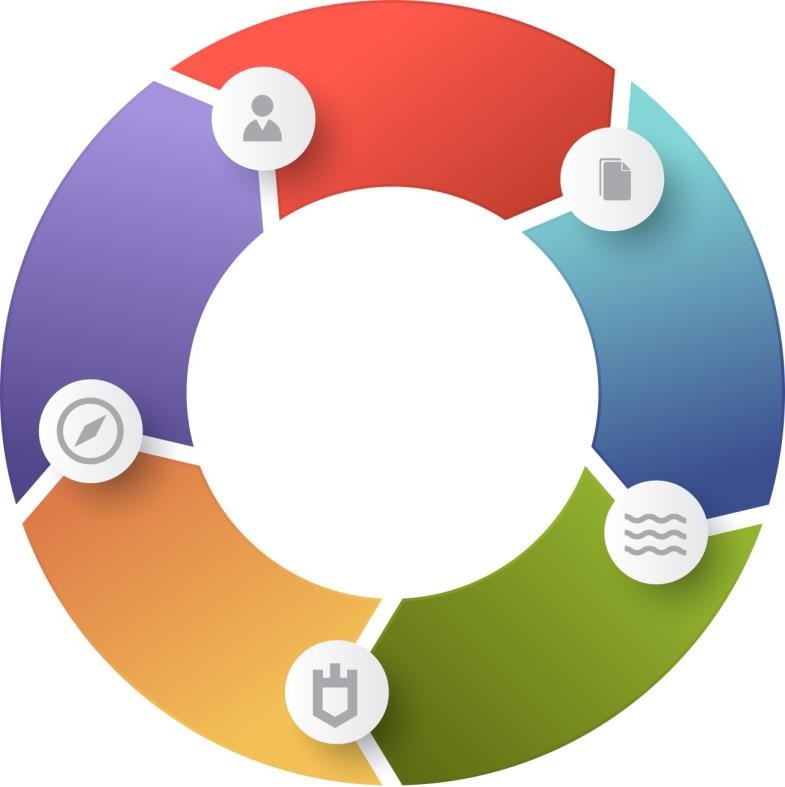 Governação,  parceria,  planeamento e  manutenção
Público  Educação,  Envolvimento e  Capacitação
estatutárias.
O processo Nore Vision :
De Outubro de 2017 a Março de 2018, mais de 200  pessoas participaram em seminários de consulta
Qualidade  da Água
para	o	Nore	Vision,	incluindo	residentes,
proprietários de  organizações de  governamentais.
terras, grupos comunitários,
desenvolvimento e agências  As consultas revelaram que,
embora as pessoas, grupos e agências tenham
perspetivas e prioridades diversas no que respeita  ao Rio Nore e seus afluentes, há muito em comum  na sua "Visão" para o futuro.
Património  cultural, Acesso,  Amenidade &  Turismo
Património  natural e zonas  inundáveis
O relatório Nore Vision :
Este relatório reúne as contribuições de todos os  intervenientes que participaram na consulta e  apresenta as suas aspirações e ideias coletivas para  o futuro dos Nore e dos seus afluentes. Revela  também a extensão das pessoas, grupos,  organizações e agências que trabalham em  assuntos relacionados com o rio Nore. O consenso
L o c a l  L e a r n i n g  C o m m u n i t i e s
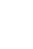 PERÍODO DE IMPLEMENTAÇÃO (DATA DE INÍCIO/FIM)
Data de início : 2017

Data de fim : Em curso
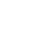 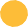 77
EVIDÊNCIAS DE SUCESSO (RESULTADOS ALCANÇADOS)
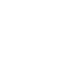 Partilha e Aprendizagem

A NoreVision, após os resultados do relatório 2017/2018, iniciou uma série de iniciativas. Por exemplo,  desenvolveram uma ação de monitorização da qualidade da água, que visa aumentar a compreensão e a  identificação dos problemas que conduzem a problemas de qualidade. Os percursos de biodiversidade são  conduzidos por ecologistas especializados e ajudam os participantes a aprenderem mais sobre a bacia  hidrográfica. Um projeto sobre as espécies invasoras visa promover a consciência da importância do rio  Nore e dos riscos a que está sujeito.

Além disso, a NoreVision tem programas de educação e agricultura. Disponibiliza também uma série de  podcasts sobre o projeto, as suas iniciativas e uma atualização sobre o trabalho em curso. Partilham,  portanto, o trabalho que estão a realizar e procuram atrair outras pessoas para o projeto e a aprenderem  sobre o rio Nore e as suas oportunidades.

Transferibilidade da Prática

NoreVision é um projeto facilmente transferível. Salienta a importância de cuidar dos Rios locais, para  proteger os animais e os peixes face à poluição. Realça também que a educação, a agricultura, todos  desempenham papéis importantes na proteção da biodiversidade. Ao educar as pessoas sobre a história  do rio e ao conduzi-las em torno do rio, NoreVision pretende criar um respeito pela área, e destacar o seu  potencial e importância na comunidade.
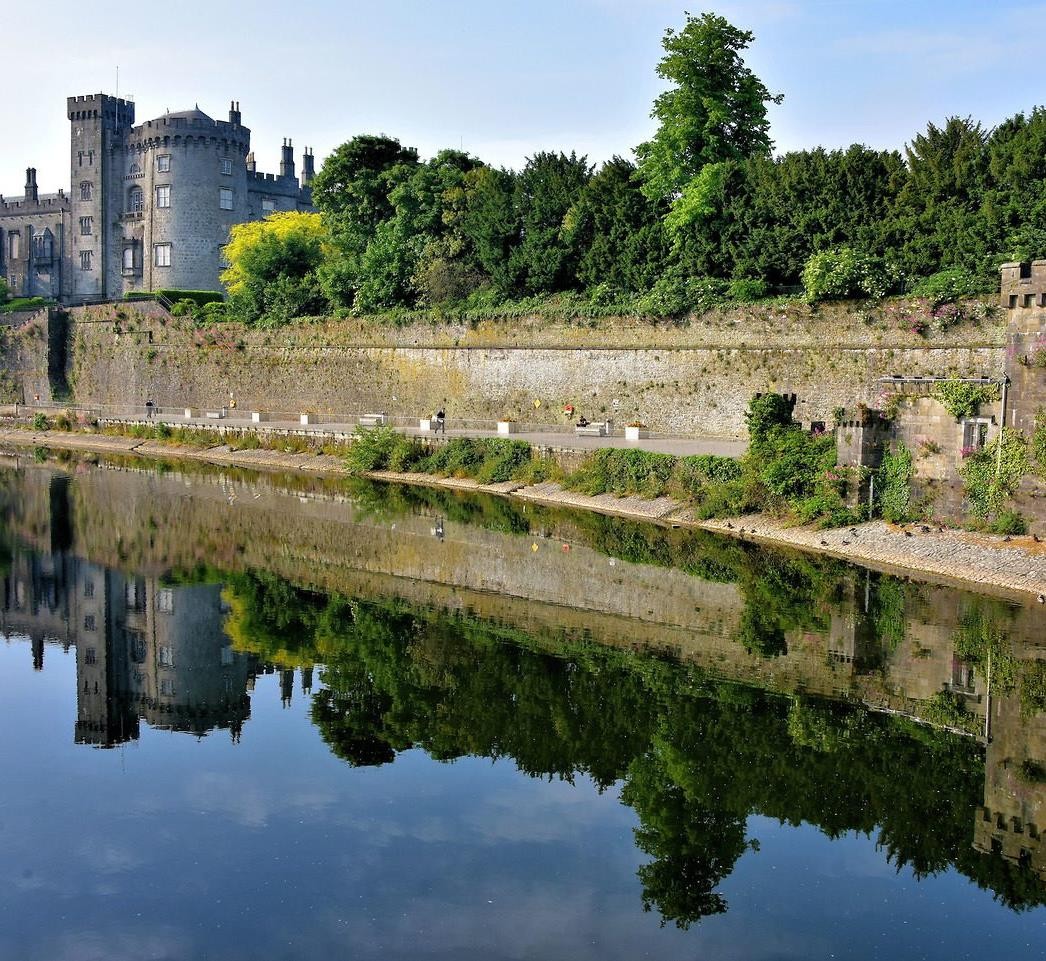 L o c a l  L e a r n i n g  C o m m u n i t i e s
LIGAÇÕES INFORMATIVAS
EMAIL
norevision@veri.ie
https://www.norevision.ie/
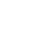 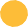 78
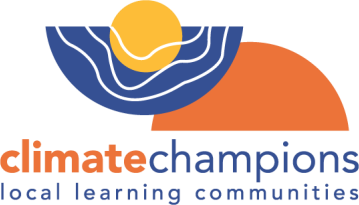 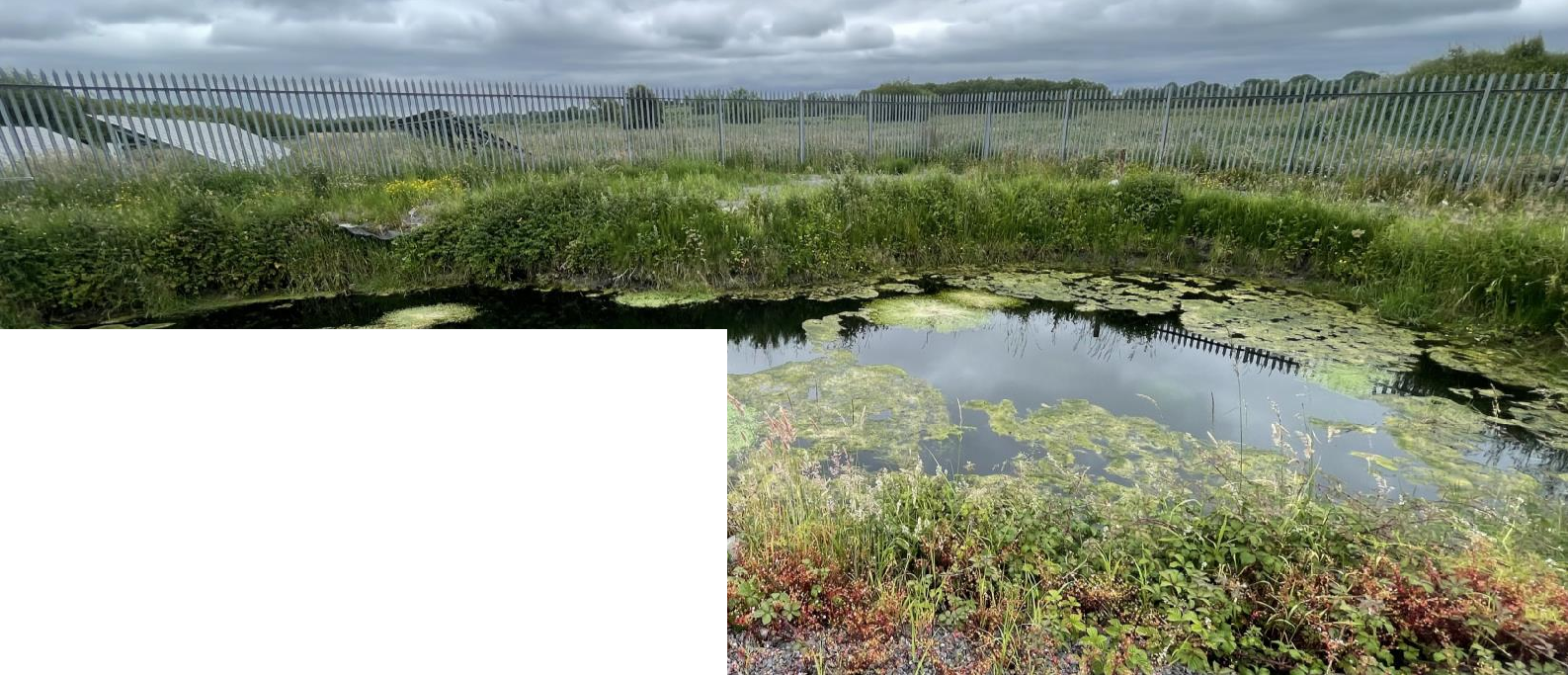 POLECAT SEC, UMA INSTALAÇÃO
FOTOVOLTAICA COMUNITÁRIA
ASSOCIAÇÃO DE  VOLUNTARIADO OU  PESSOAS ENVOLVIDAS
CATEGORIA.
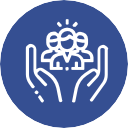 Conservação comunitária da água
LOCALIZAÇÃO DA PRÁTICA
Em funcionamento há mais de 30 anos, Polecat  Springs GWS é o maior esquema de água do grupo  privado em Roscommon. Fornece um abastecimento  de água tratada de alta qualidade a mais de 600 lares  e explorações agrícolas na área de Elphin e  arredores. Organiza e gastou mais de 5.000.000,00  euros em iniciativas como a de fornecimento de uma  estação de tratamento de última geração, de  modernização da rede e eliminação de fugas,  medição, etc. Polecat Springs GWS explora um local  de captação e uma estação de tratamento em  Lisavilla, Elphin
Lisavilla, Elphin, Co. Roscommon
PROBLEMA VISADO
Sendo uma Cooperativa Comunitária, a Polecat  Springs GWS utilizará todos os lucros em  benefício da comunidade, dentro da sua bacia de  captação. Atualmente, procuram que o projeto  energético existente seja melhorado e ampliado  para satisfazer a procura, com ênfase na ação  climática, energia e sustentabilidade ambiental.  Polecat Springs GWS tem considerado outros  tipos de tecnologia para a geração de energia  renovável, mas nesta fase mantêm a opção pelo  Fotovoltaico, uma vez que pode ser localizado de  modo a ter o menor impacto visual na  Comunidade e, por conseguinte, a ter uma  melhor aceitação.
INFORMAÇÃO DETALHADA
SOBRE A PRÁTICA
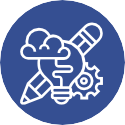 L o c a l  L e a r n i n g  C o m m u n i t i e s
O objetivo final do promotor é o de aumentar a  escala do Projeto de Energia Fotovoltaica existente  para a produção de eletricidade a partir de uma fonte  renovável em Elphin. Os promotores esperam então  candidatar-se ao estatuto comunitário ao abrigo do  Esquema de Apoio à Eletricidade Renovável (RESS).
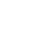 Co-funded by the  Erasmus+ Programme  of the European Union
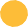 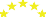 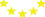 79
INFORMAÇÃO DETALHADA SOBRE A PRÁTICA
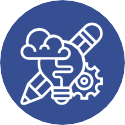 Em 2019 a Polecat GWS instalou com sucesso uma  instalação fotovoltaica de escala mais pequena de  50kW com o objetivo de produzir 70% das suas  necessidades anuais de eletricidade (10.000 euros  por ano) a partir desta fonte. Em 2020, esta  instalação produziu mais de 7.500 euros de  eletricidade, utilizada no local para bombeamento  e tratamento. Isto correspondeu a quase 75% da  procura de energia do sistema. Uma quantidade  adicional de eletricidade produzida no valor de  quase 2000 euros foi exportada para a rede.
Roscommon. O Relatório Final tem a forma de um  Plano Diretor que fornecerá uma visão geral da  situação atual no que respeita à sustentabilidade  energética na área, utilizando dados sobre a idade  dos edifícios, classificação BER, perfil da população,  perfil dos veículos motorizados e similares (com  base no Censo Nacional e outros dados  disponíveis). Este estudo mostra claramente a  necessidade de obras como a reabilitação de casas,  microgeração, veículos de transporte sustentáveis  e muito mais. Polecat Springs será o Coordenador  e o Promotor de energia sustentável na  Comunidade. Será também um exemplo de  melhores práticas que podem ser replicadas  noutras comunidades em toda a região para além  dela. Se for bem sucedida a esta escala, existe a  possibilidade de a Polecat Springs SEC ser  expandida para cobrir uma área de captação muito  mais vasta, como aconteceu com a CLAR em  Claremorris.
A Polecat visa uma dimensão mínima de 1 MW até  um possível máximo de 5 MW, dependendo do  resultado do estudo de Viabilidade. A menor  dimensão implicaria uma despesa de pouco mais  de 1 milhão de euros até um possível máximo de 6  milhões de euros para uma central de 6 MW. A  RESS é operada pelo Departamento de Ação  Climática e Energia das Comunicações como a  pedra angular para a produção de eletricidade a  partir de fontes renováveis no futuro. Oferece um  Acordo de Compra de Energia Garantida até  Dezembro de 2037, na melhor das hipóteses. O  RESS também tem um requisito obrigatório para a  criação de um Fundo de Benefícios Comunitários  pelo produtor de eletricidade. Sendo uma  Cooperativa Comunitária, a Polecat utilizará todos  os lucros para favorecer a comunidade dentro da  sua bacia de captação - com ênfase na ação  climática, energia e sustentabilidade ambiental. O  esquema considerou outros tipos de tecnologia  para a produção de energia renovável, mas  acredita que nesta fase é melhor optar pela  fotovoltaica, podendo esta ser localizada de forma  a ter o menor impacto visual na Comunidade e ter,  portanto, uma melhor aceitação
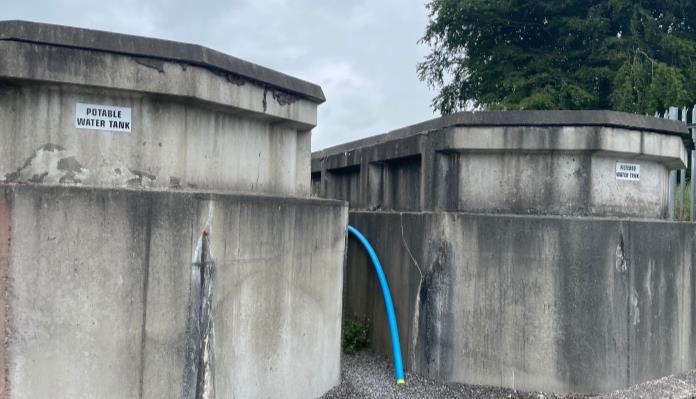 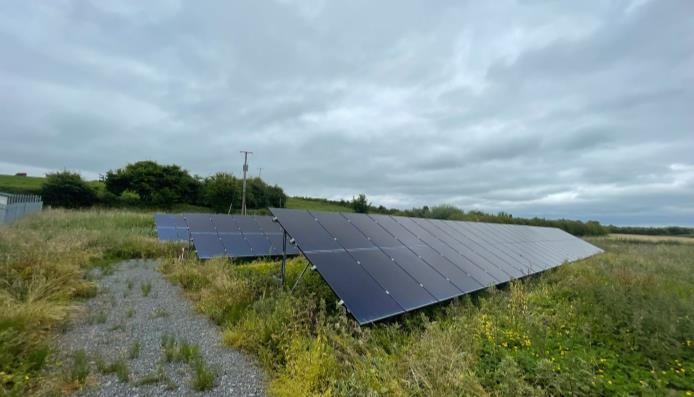 Partilha e Aprendizagem :

A génese da Polecat SEC em 2019 foi o desejo  sentido no seio da entidade Polecat Springs GWS  de reduzir a fatura anual de eletricidade de quase  10K euros. O grupo identificou a energia renovável,  em particular a energia solar fotovoltaica  comunitária, como o melhor método para o  conseguir. O atual Sistema FV de Polecat Springs  foi o primeiro projeto de energia renovável em  grande escala operado pela comunidade em Co.

PERÍODO DE IMPLEMENTAÇÃO (DATA DE INÍCIO/FIM)
Data de início : 28/7/2021

Data de fim : Em curso
L o c a l  L e a r n i n g  C o m m u n i t i e s
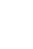 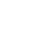 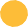 80
EVIDÊNCIAS DE SUCESSO (RESULTADOS ALCANÇADOS)
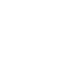 A motivação para o projeto inicial era dupla: primeiro, reduzir as contas de eletricidade; segundo, reduzir  coletivamente a dependência de combustíveis fósseis localmente, com todas as consequências daí  decorrentes. Além disso, tinham também a intenção de sensibilizar e aceitar as energias renováveis como  meio de proporcionar benefícios comunitários, bem como ganhos ambientais.

A visão ambiciosa do projeto é fazer crescer a Polecat SEC para fornecer um projeto fotovoltaico de 5MW  num raio de 150km2. Fundamental para o esquema comunitário RESS é que este projeto seja controlado  pela comunidade com potenciais lucros da venda de eletricidade para a rede devolvidos à comunidade  local para o seu desenvolvimento. O plano deverá fazer parte da política governamental de mais  consumidores de eletricidade em grande escala próximos das fontes de energia renovável, com os  consequentes benefícios de emprego para a região.

De acordo com o Plano Nacional de Energia e Clima, os promotores prevêem a implementação de  esquemas locais para reequipar as casas com as mais altas classificações de RIC, o estabelecimento de  pontos de carregamento de veículos elétricos, bem como o encorajamento de métodos mais sustentáveis  de agricultura.
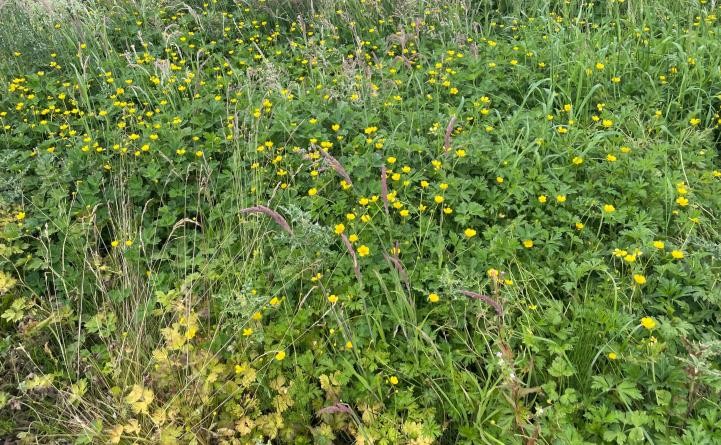 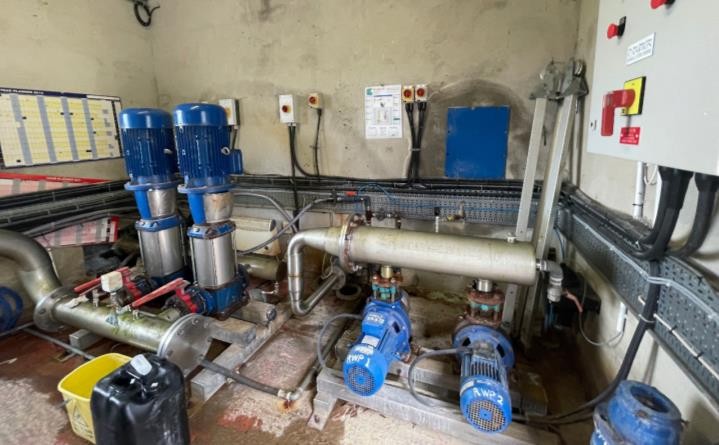 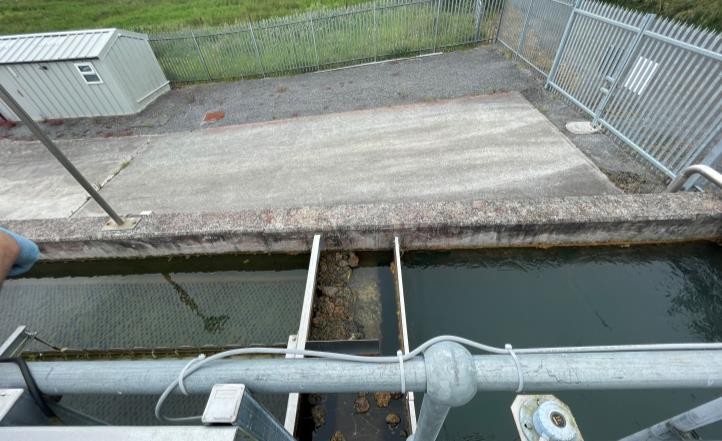 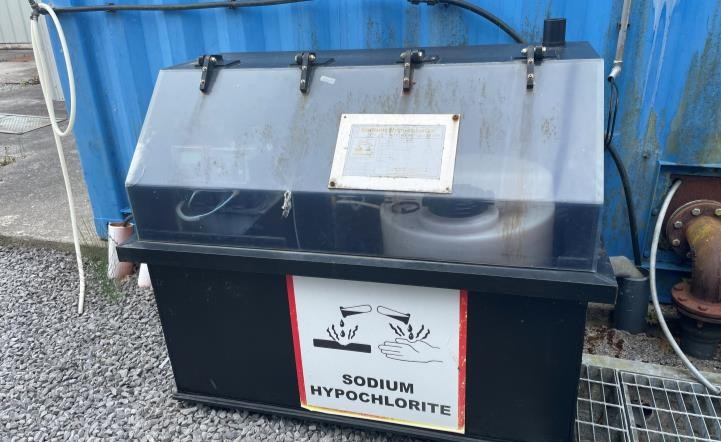 L o c a l  L e a r n i n g  C o m m u n i t i e s
LIGAÇÕES INFORMATIVAS
CONTACTO.
https://www.con-telegraph.ie/2020/03/05/west-  of-ireland-group-water-scheme-launches-new-
Martin Beirne
ORGANIZAÇÃO.
solar-panel-project/
https://www.veolia.ie/media/news-and-press-  releases/group-water-scheme-launches-new-
Polecat Springs Group Water Scheme Co Op Ltd.
EMAIL
solar-energy-project
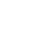 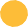 Emberfrs@gmail.com
81